«Миграция в условиях глобализации»
Украина
Взгляд экономистов
Распределение трудовых мигрантов-жителей разных трудо-миграционных районов по направлениям миграций (по последней поездке)
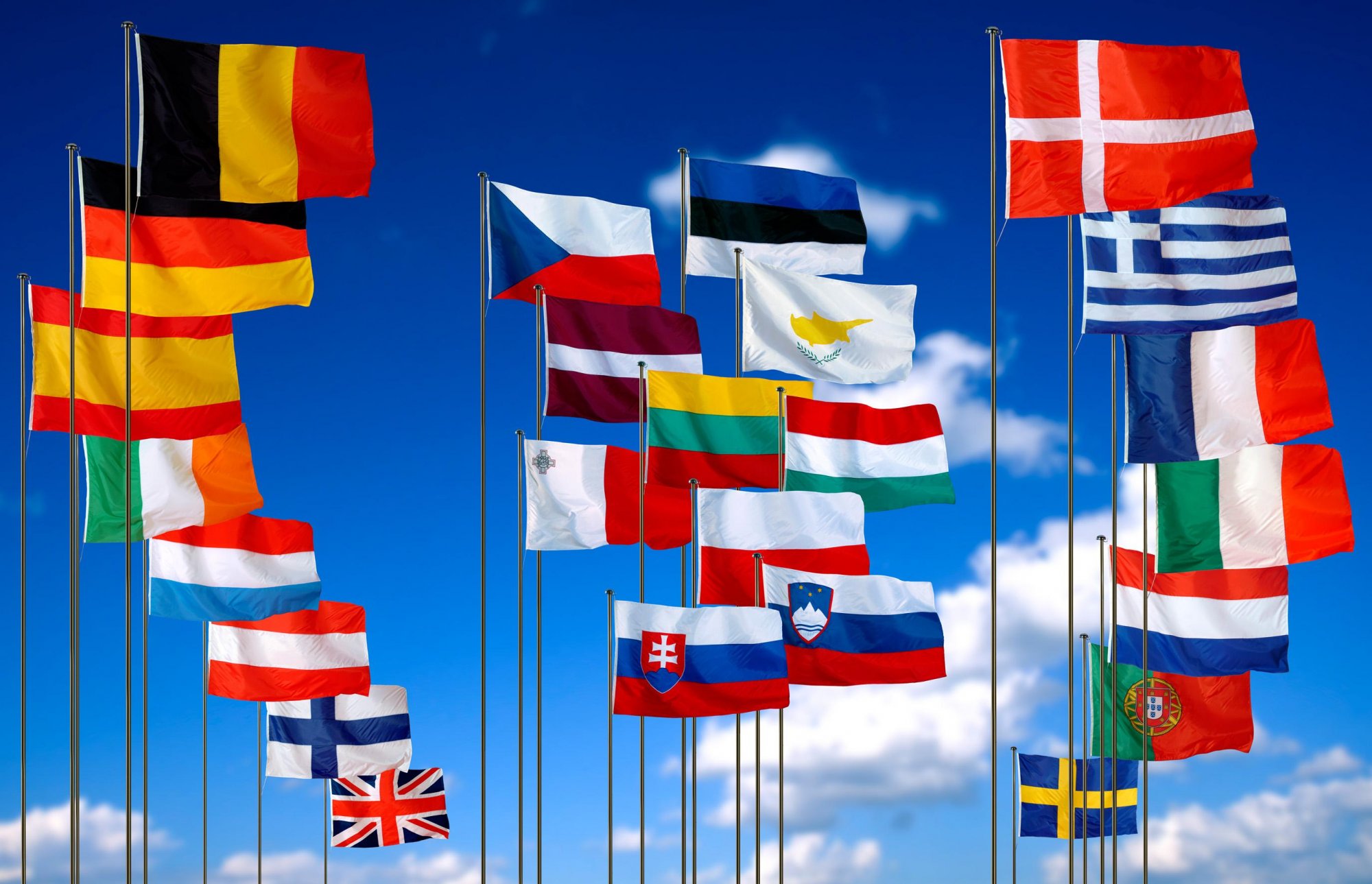 Европа
Украина является одной из крупнейших стран-доноров рабочей силы в Европе.
Большая часть трудовых мигрантов – жители Западной Украины!
Около 204 тысяч граждан Украины получили в 2011 году разрешение на пребывание в странах Евросоюза.
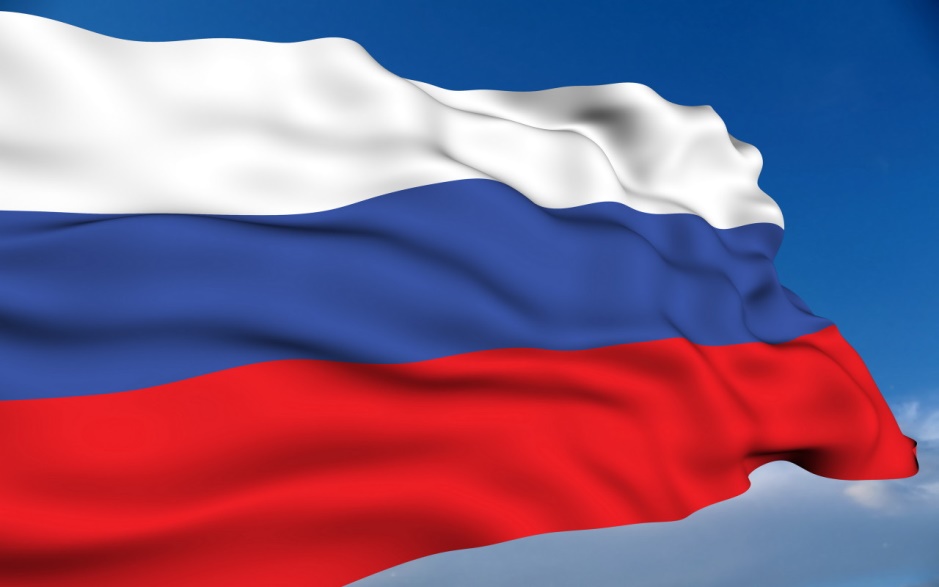 РОССИЯ
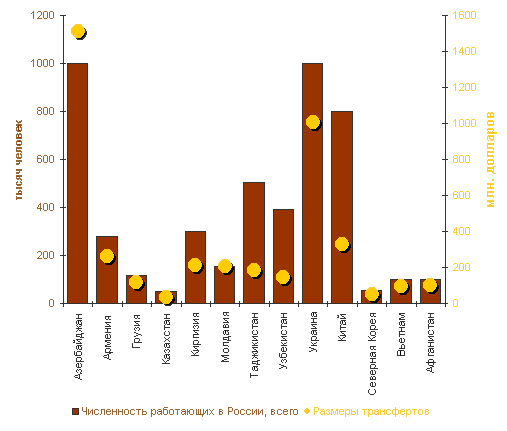 Влияние трудовой эмиграции на экономику стран импортёров и экспортёров рабочей силы :
Для страны импортеров (принимающих рабочую силу):

Выгода:
1)Конкурентоспособность товаров

2) Дополнительный спрос 

3) Экономия на затратах  

4) Иностранная рабочая сила ,как определенный амортизатор

5) Иностранные рабочие не учитываются при реализации гос. соц. программ и не обеспечиваются пенсией. 

Отрицательные:
Соц. Напряженность, межнациональная рознь.
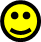 Для стран экспортеров рабочей силы:

Выгода:

1) Экспорт рабочей силы является важным источником валютных поступлений. 

2) Давление избыточных трудовых ресурсов 

3)Квалификация трудовых мигрантов  

Отрицательные:

Отток квалифицированных инициативных кадров.
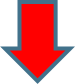 Спасибо за внимание!
Подготовил: Попович Роман